Лекция 12 (Добавление пользователей в административной панели Django)
PhD, кафедра информационные системы
Карюкин В.И.
Добавление пользователей
Для добавления пользователей используется таблица auth_user в базе данных Django
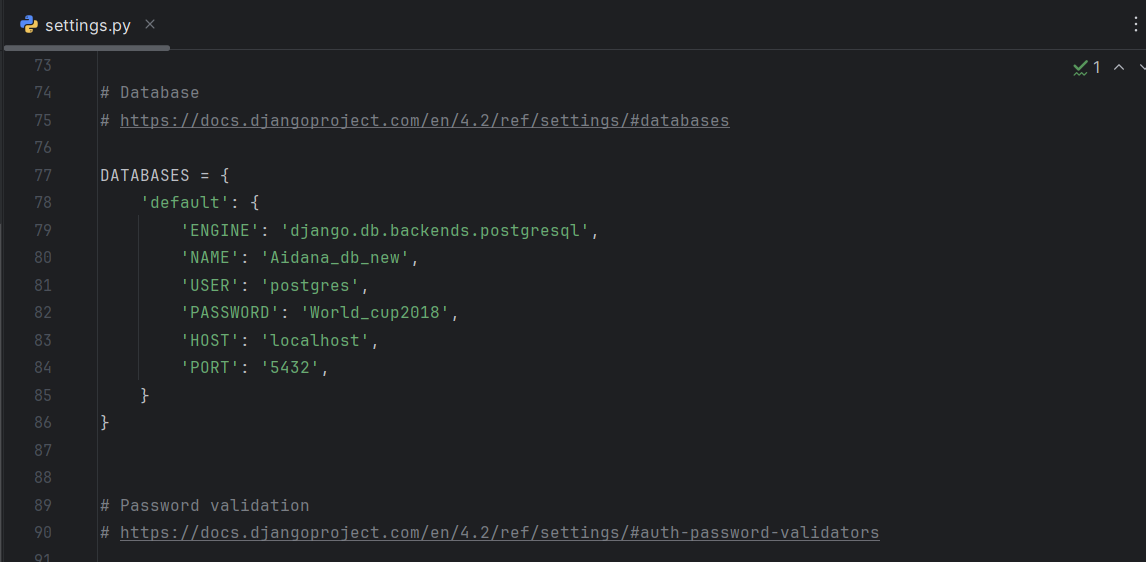 Авторизация пользователей
Таблица авторизации пользователей
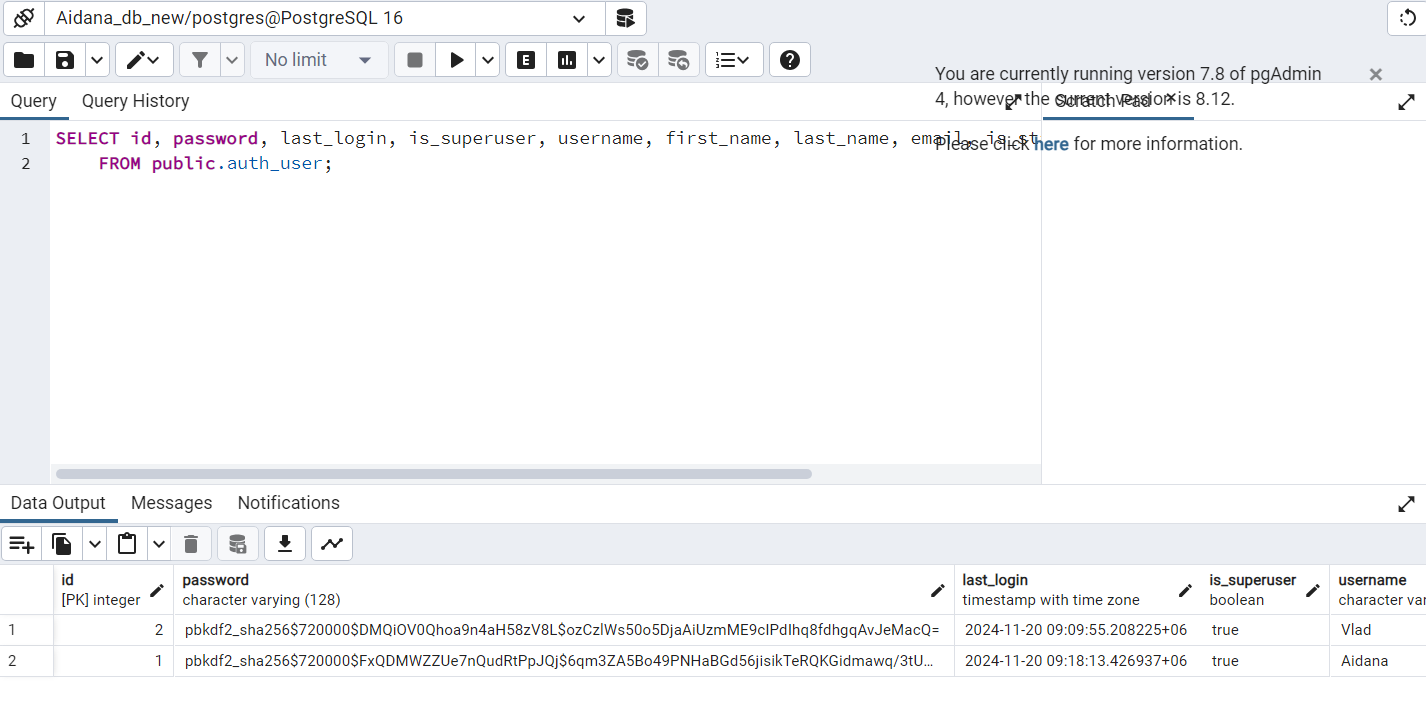 Admin панель
Для перехода в admin панель в url адресе прописываем admin. Затем вводим логин и пароль.
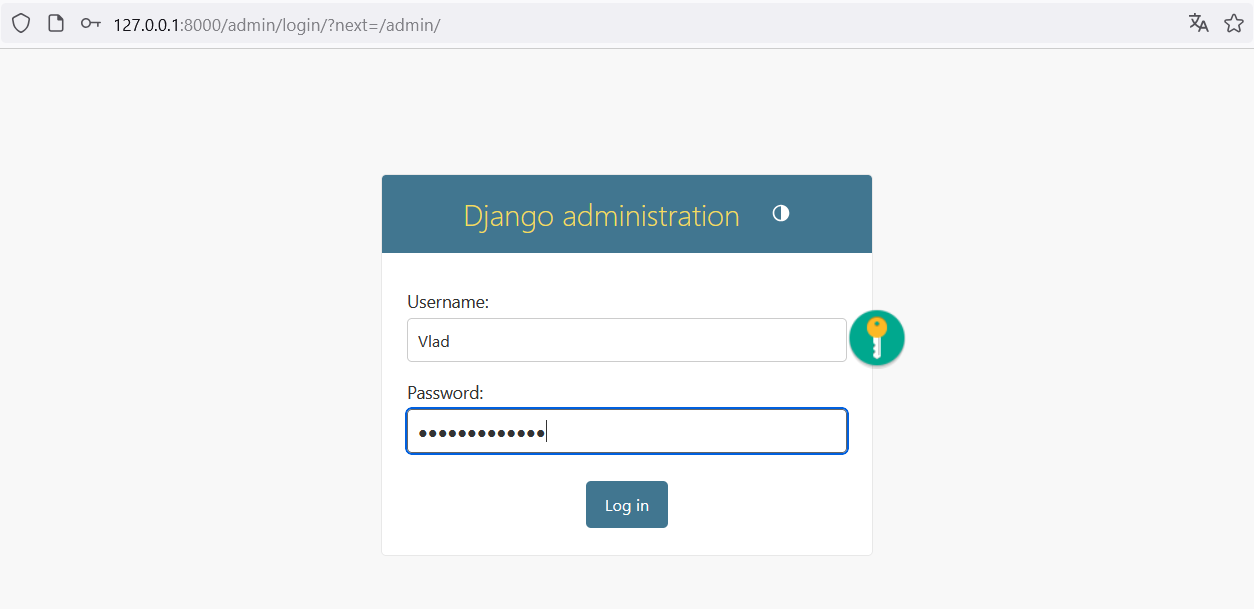 Создание пользователей
В admin панели можем создавать новых пользователей и редактировать данные об уже созданных
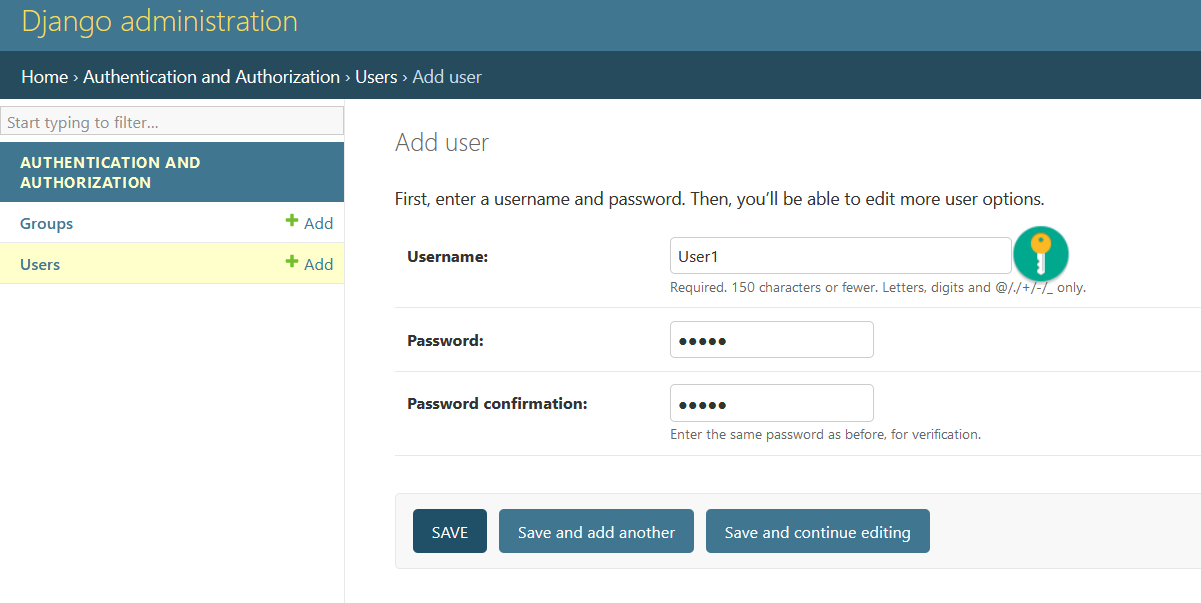 Добавленная информация о пользователях
Новый пользователь
СПАСИБО ЗА ВНИМАНИЕ!!!!